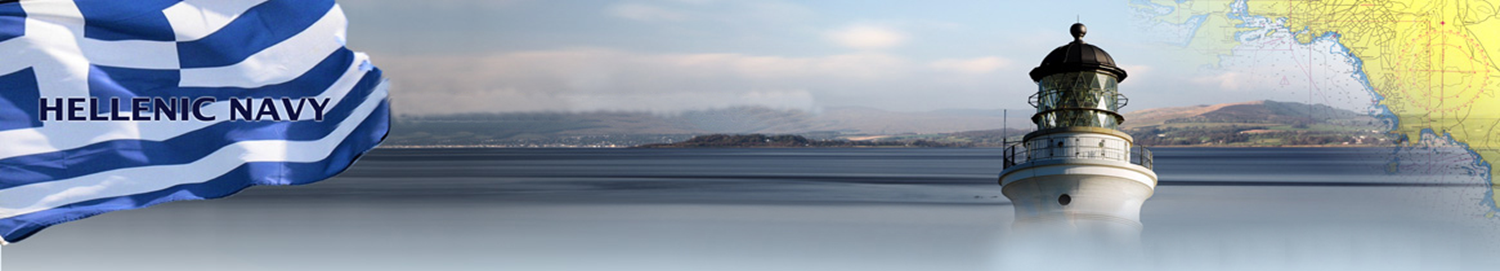 HYDROGRAPHIC SERVICE
HELLENIC NAVY HYDROGRAPHIC SERVICE
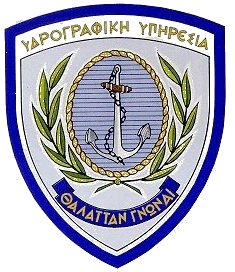 Report of MBSHC  
for the EU-IHO relations

30 Jun 2015
MBSHC 19 - June 2015
Objective
Presentation of the status                                        of the IHO-EU relations
MBSHC 19 - June 2015
2
Introduction and Background

MoU



  to establish HOs as key enablers in the 
     development of EU and national maritime policies

  to facilitate the implementation of EU policies
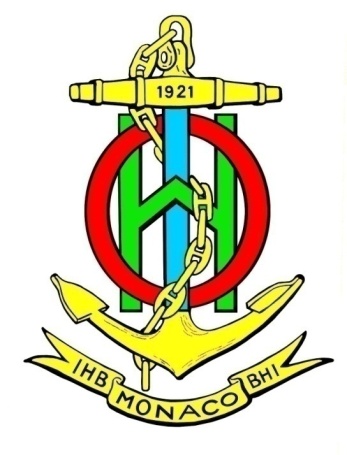 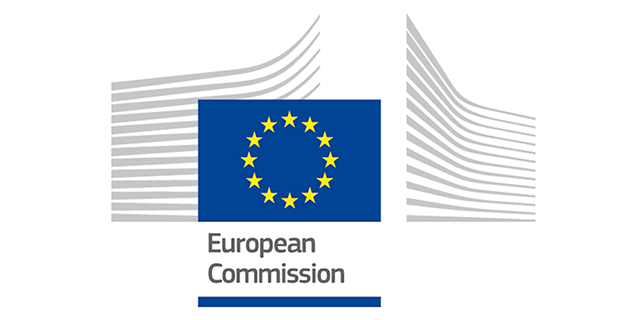 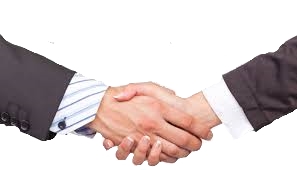 MBSHC 19 - June 2015
3
Authority, Composition
IENWG
(Chair: France)
…
…
MBSHC 19 - June 2015
4
IENWG Objectives
Identify EU processes on matters of interest to HOs
  Establish common understanding of the issues 
  Consider, propose ways to interface with EU  
      policies, activities and mechanisms through RHCs 
      initiatives, the IRCC or the IHO 
  Facilitate common actions of HOs on EU programmes
  Liaise with relevant HSSC WGs for technical matters
  Advise IRCC on the impact of EU policies, activities 
      and processes on the IHO PoW
MBSHC 19 - June 2015
5
IENWG Activities
MBSHC 19 - June 2015
6
Recommendations
MBSHC members to :


  Clarify their way/participation on EMODnet III 
    (by Aug 2015)

  (for those HOs following EMODnet III) express 
    their position on the issue of 'the highest 
    acceptable DTM resolution to be delivered in 
    the frame of EMODnet’ (by Jul 15)
MBSHC 19 - June 2015
7
Recommendations
MBSHC is invited to :


 Take note of the ‘Report of MBSHC for the    
    EU-IHO relations’ and coordinate the   
    members’ response on the recommendations
MBSHC 19 - June 2015
8
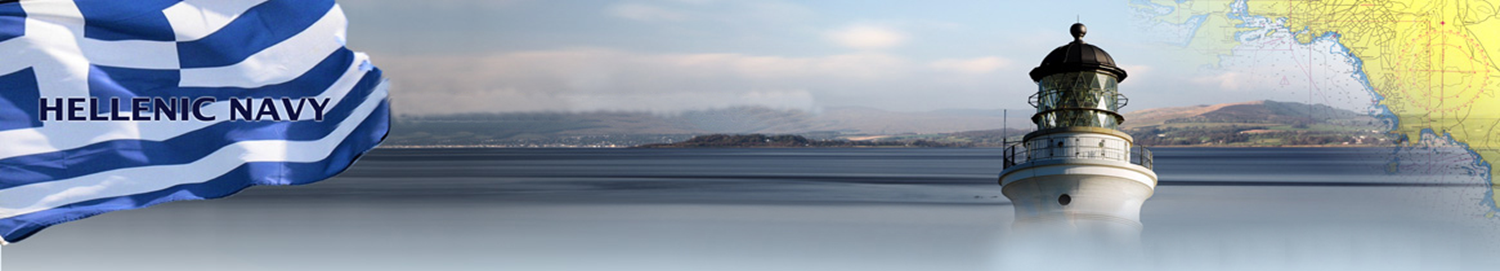 HYDROGRAPHIC SERVICE
HELLENIC NAVY HYDROGRAPHIC SERVICE
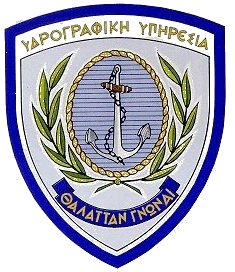 Report of MBSHC  
for the EU-IHO relations

30 Jun 2015
MBSHC 19 - June 2015